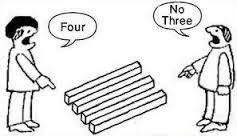 Three Perspectives of Paul’s Conversion
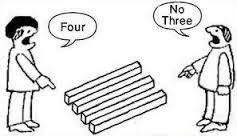 Conversion: turning from something, with its consequences; connected with repentance           (Matt. 18:3; Jms. 5:19,20;  Acts 3:19).
Three Perspectives of Paul’s Conversion
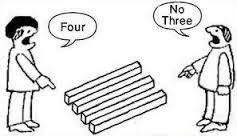 PAUL ‘S CONVERSION
His Zeal: Persecuting Christians (Acts 7:58, 8:1,3; 22:3-4)
PAUL ‘S CONVERSION
His Zeal: Persecuting Christians (Acts 7:58, 8:1,3; 22:3-4)
His experience: Bright light, voice of the Lord, blinded three days, praying, neither eating nor drinking  (Acts 9:3-9, Acts 26:16-18)
PAUL ‘S CONVERSION
His Zeal: Persecuting Christians (Acts 7:58, 8:1,3; 22:3-4)
His experience: Bright light, voice of the Lord, blinded three days, praying, neither eating nor drinking  (Acts 9:3-9, Acts 26:16-18)
His question in faith – “What shall I do Lord” (Acts 22:10)
PAUL ‘S CONVERSION
His Zeal: Persecuting Christians (Acts 7:58, 8:1,3; 22:3-4)
His experience: Bright light, voice of the Lord, blinded three days, praying, neither eating nor drinking  (Acts 9:3-9, Acts 26:16-18)
His question in faith – “What shall I do Lord” (Acts 22:10)
His obedience of faith – Told what to do, arose and was baptized (Acts 9:18, Acts 22:16, 26:18-20)
PAUL ‘S CONVERSION
When was Paul CONVERTED  (turned from something with its consequences;  connected with repentance)?
Blinded by light on way to Damascus?
When praying?
PAUL ‘S CONVERSION
When was Paul CONVERTED  (turned from something with its consequences;  connected with repentance)?
Blinded by light on way to Damascus?
When praying? 
What kind of conversion is there without forgiveness from sin?
THREE PERSPECTIVES
Converted From “Self-Righteousness”      (Phil. 3:4-9; Acts 26:9-10)
THREE PERSPECTIVES
Converted From “Self-Righteousness”      (Phil. 3:4-9; Acts 26:9-10)
Paul is an example for those raised in a “spiritual family”. 
I have lived a “pretty good life” 
Feeling blameless can keep us from seeking mercy.
THREE PERSPECTIVES
Converted From being a “sinner” (I Tim. 1:12-16)
THREE PERSPECTIVES
Converted From being a “sinner” (I Tim. 1:12-16)
Paul is an example for those who think “God could never forgive me…” 
I am a lost cause???
THREE PERSPECTIVES
Converted From “zeal without knowledge” (Rom. 10:2-3, Titus 2:14)
THREE PERSPECTIVES
Converted From “zeal without knowledge” (Rom. 10:2-3, Titus 2:14)
Paul is an example for hope for the Islamic jihadists (Acts 9:1, 22:4, 26:9, Rom. 3:23-26)
THREE PERSPECTIVES
Converted From “zeal without knowledge” (Rom. 10:2-3, Titus 2:14)
Paul is an example for hope for the Islamic jihadists (Acts 9:1, 22:4, 26:9, Rom. 3:23-26)
Converted from ignorance of the Son of God,  and the foundation for Salvation from sin.
Believing Jn. 8:24 is a Sin?
“Verily, God forgives not that partners should be set up with Him in worship, but He forgives except that (anything else) to whom He pleases, and whoever sets up partners with God in worship, he has indeed invented a tremendous sin.” (Quran 4:48)
Grounds For God’s Forgiveness?
“And verily, I am indeed forgiving to him who repents, believes (in My Oneness, and associates none in worship with Me) and does righteous good deeds, and then remains constant in doing them (till his death).” (Quran 20:82)
Grounds For Salvation?
“O you who believe! Turn to God with sincere repentance! It may be that your Lord will expiate from you your sins, and admit you into Gardens under which rivers flow (Paradise)…”(Quran 66:8)
Growing up in a “Christian Family” does not save me!
Three Perspectives of Paul’s Conversion
Jesus saved the “chief” of sinners – He can save you!
There is hope for the militant jihadist!